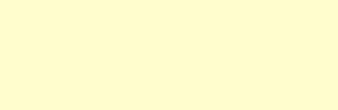 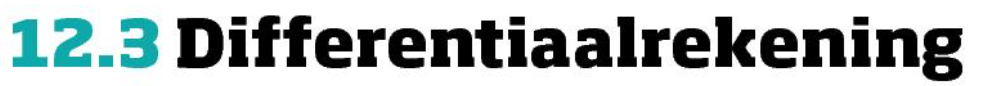 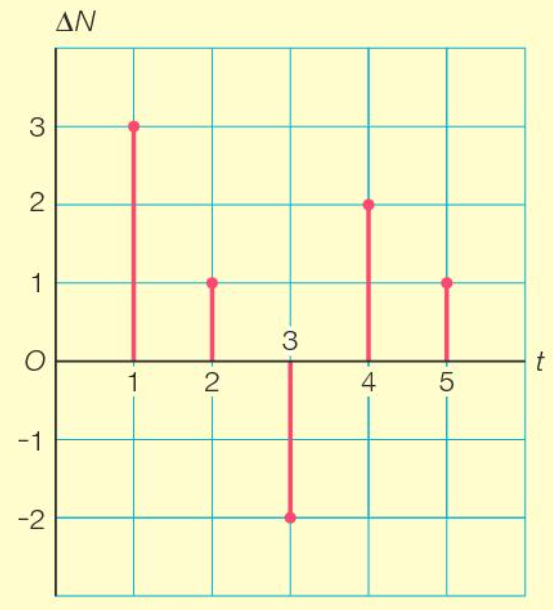 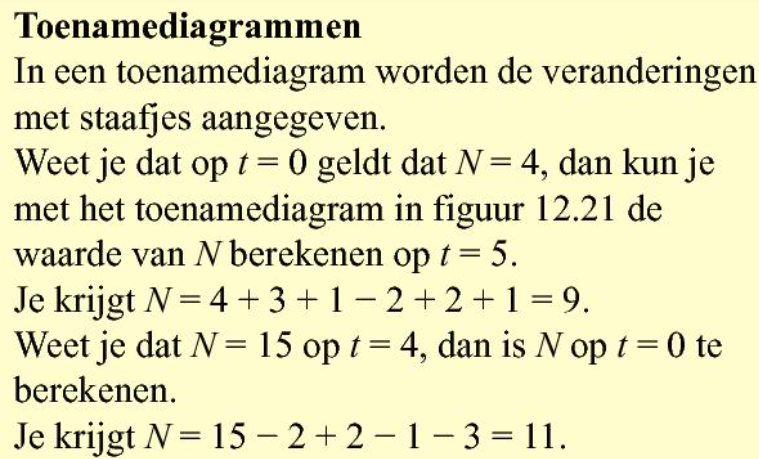 Een staafje geeft altijd de verandering aan ten opzicht van het stapje ERVOOR.
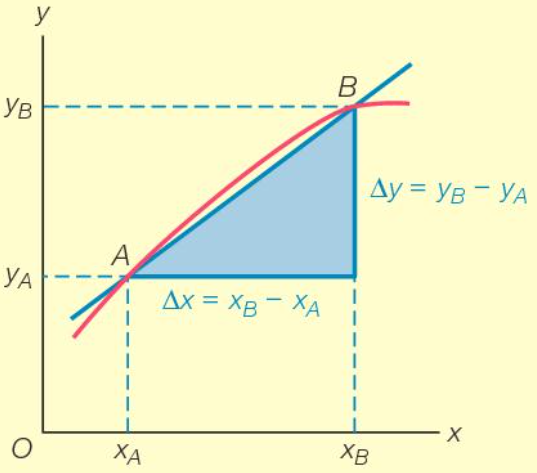 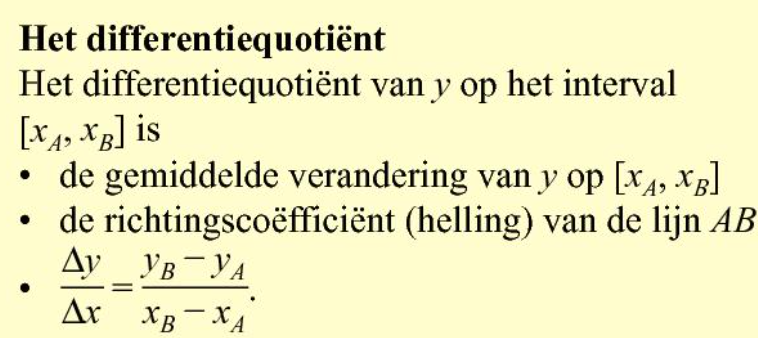 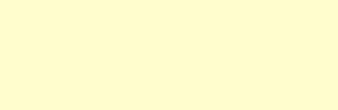 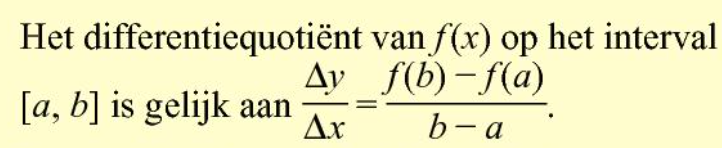 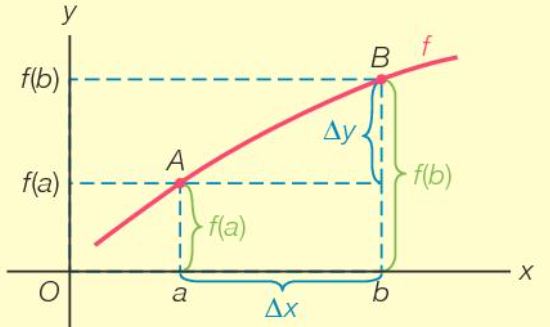 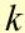 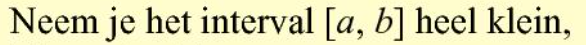 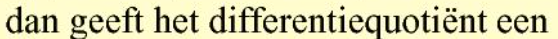 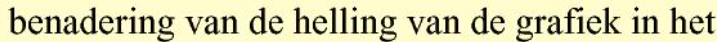 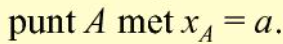 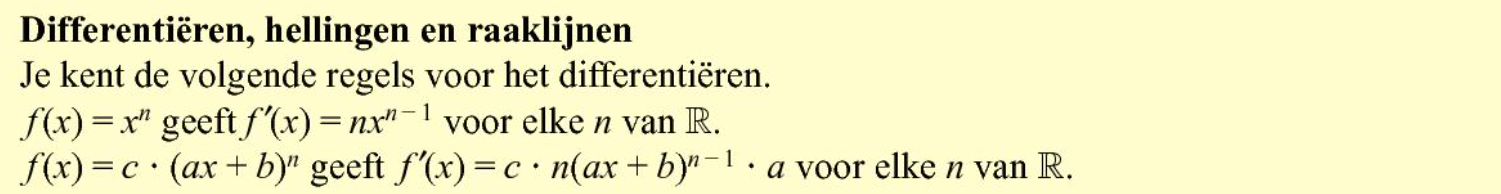 schrijf zelf alle andere rekenregels voor differentiëren op!
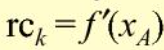 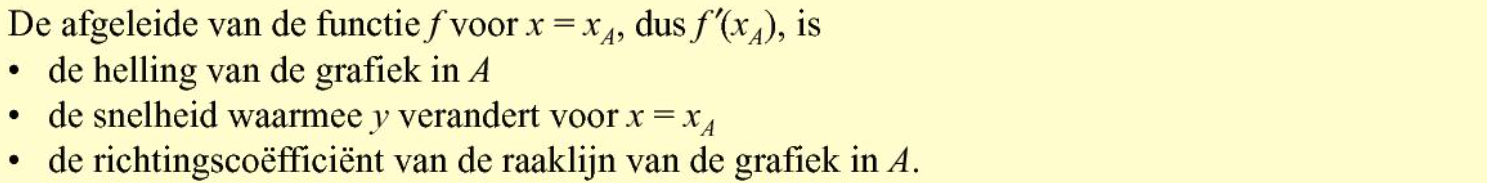 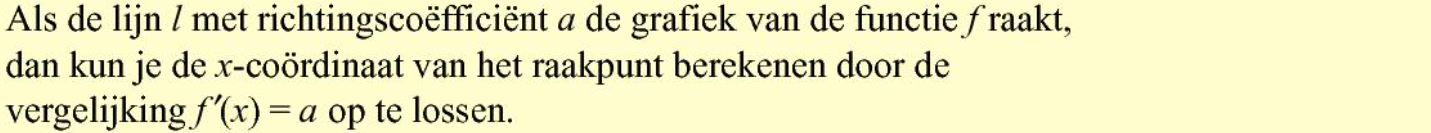 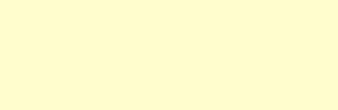 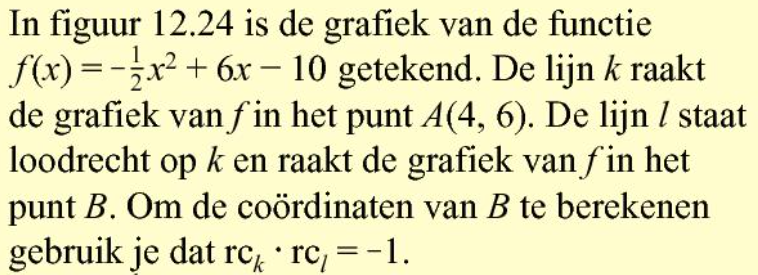 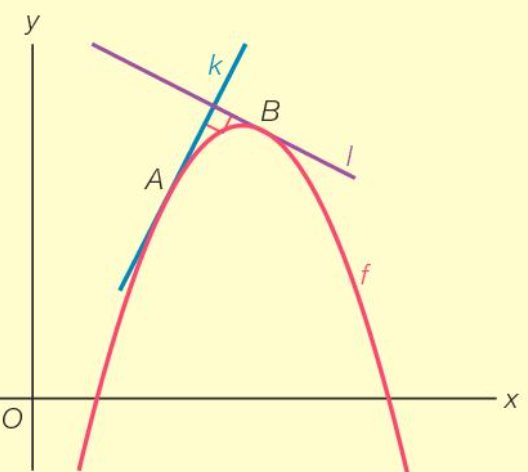 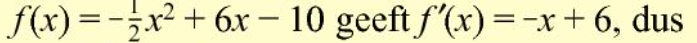 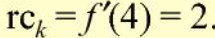 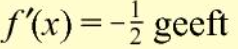 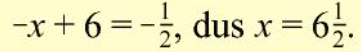 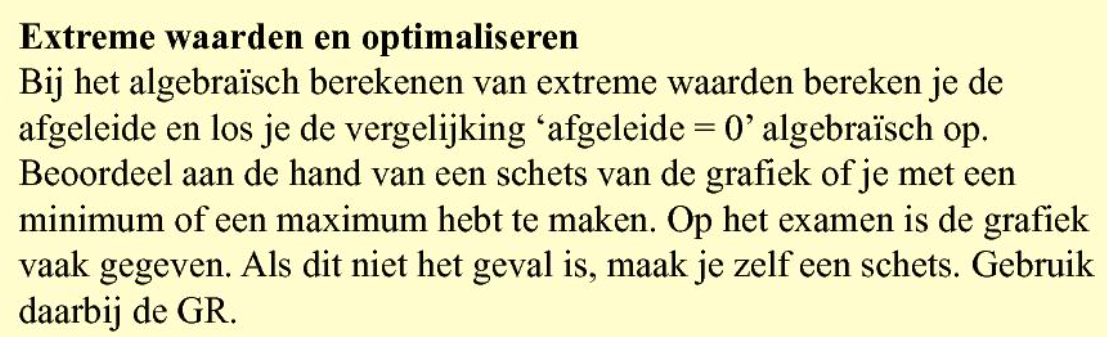 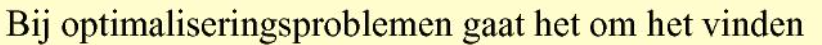 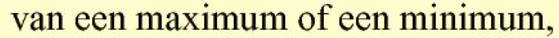 van de lengte van een lijnstuk of de omtrek van een rechthoek of de oppervlakte van een driehoek….… bepaal die uitdrukking en gebruik weer:
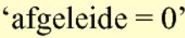 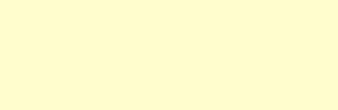 Doe van de serie  25 t/m 44 in ieder geval óók: 25 en 36  (juist omdat we toenamediagrammen (H2) niet/nauwelijks hebben besproken)
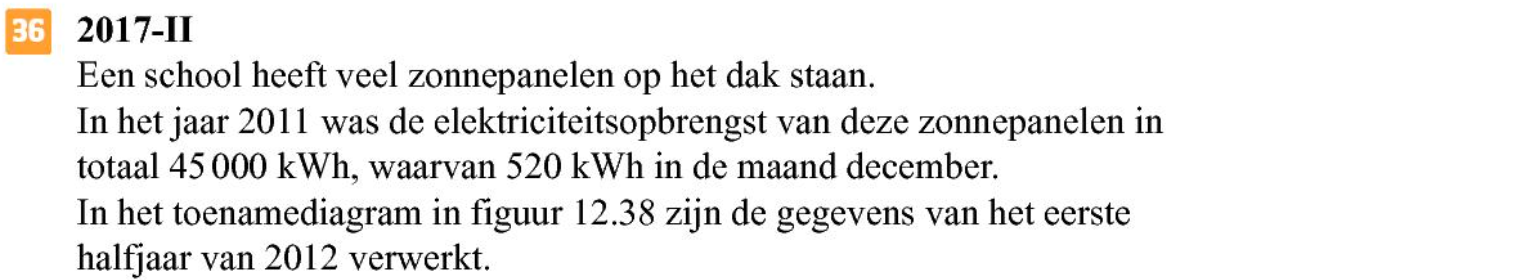 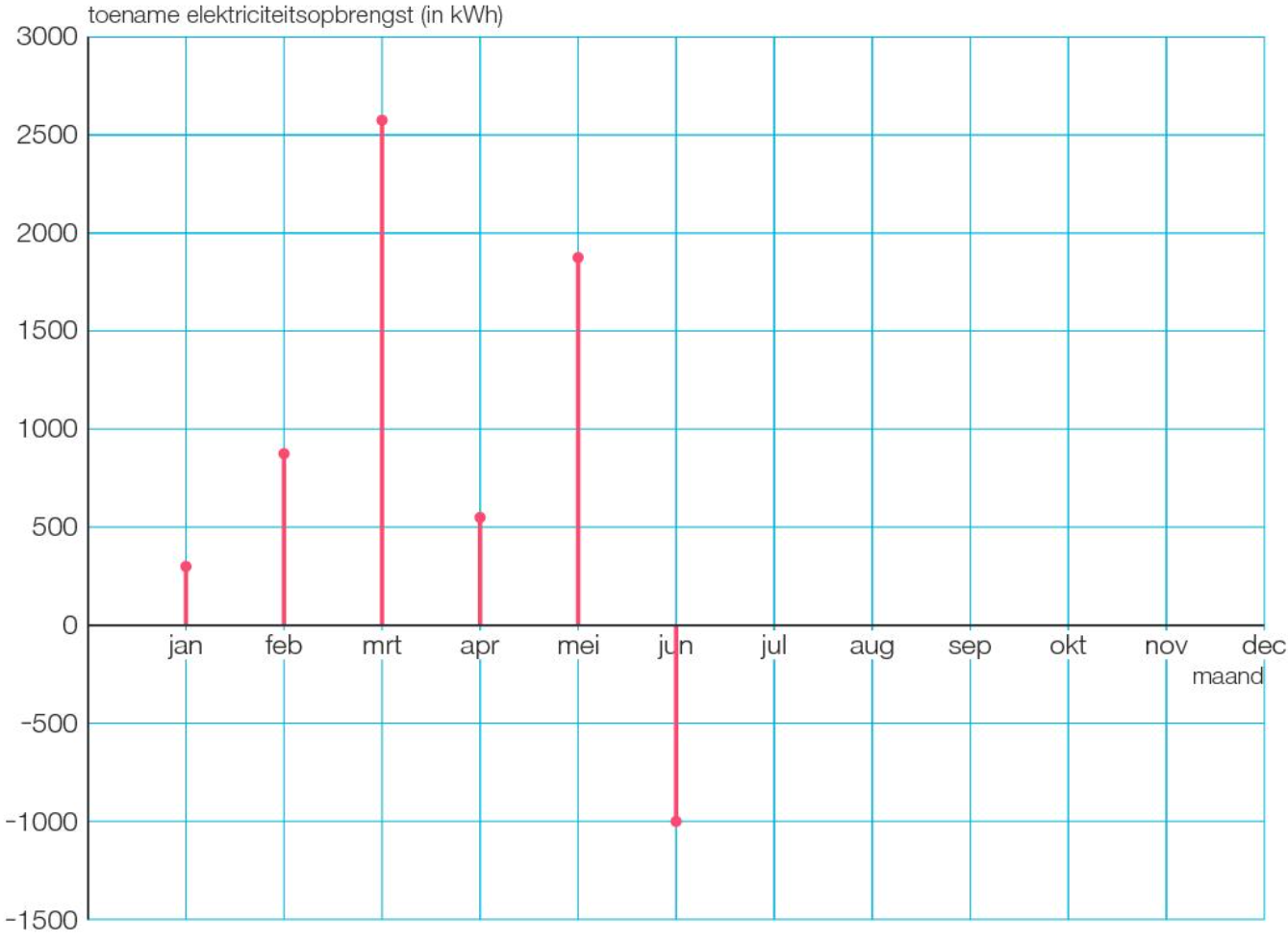 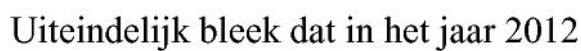 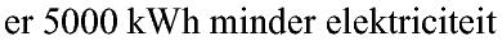 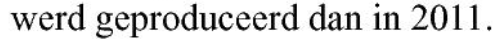 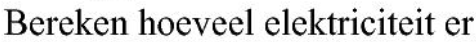 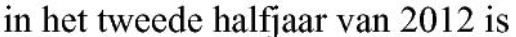 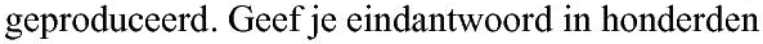 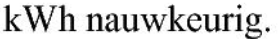